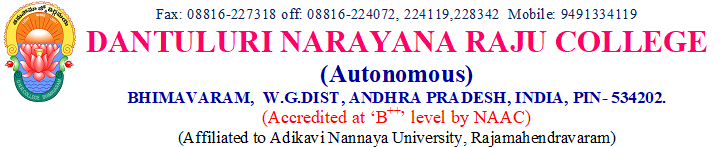 M 301- FUNCTIONAL ANALYSISHILBERT SPACES
K. C. TAMMI RAJU, M. Sc;
HOD, Dept. of mathematics;
PG COURSES
(x – y, z) = (x + {–}y, z) = (x, z) + (–)(y, z) = (x, z) – (y, z).
(iii)(x, y – z) = (x, y +{–}z)
For any scalar , (x + y, x + y)  0
 (x, x + y) + (y, x + y)  0
Theorem: In a Hilbert space the inner product is jointly continuous i.e., xn  x, yn  y  (xn, yn)  (x, y).
Proof: Let xn  x, yn  y.
Hence (xn, yn)  (x, y).
= (x, x) + (x, y) + (y, x) + (y, y)
= (x, x) – (x, y) – (y, x) + (y, y)
Replacing y by iy in (3),
= – 2i(x, y) + 2i(y, x) … (4)
Multiplying both sides of (4) by i we get,
Adding (3) and (5),
Proof: The norm in B is given by  
 ‖x + y‖2 + ‖x – y‖2 = 2 ‖x‖2 + 2 ‖y‖2 … (1)
And inner product, 4(x, y) = ‖x+y‖2 – ‖x–y‖2 + i ‖x + iy‖2 – i‖x – iy‖2 … (2)
Replace, y by x in (2)
Claim: (x, x) = ‖x‖2
= 4‖x‖2
Thus, (x, x) = ‖x‖2
Taking the complex conjugate on both sides of (2),
= ‖y + x‖2 – ‖ – (y – x)‖2 – i ‖i(y – ix)‖2 + i ‖ – i(y + ix)‖2
= 4(y, x)
= ‖y + x‖2 – ‖y – x‖2 – i ‖(y – ix)‖2 + i ‖y + ix‖2
Claim: (x + y, z) = (x, z) + (y, z)
Replacing x by x + y and y by z in (2)
4(x + y, z) = ‖x + y + z‖2 – ‖x + y – z‖2 + i ‖x + y + iz‖2 – i‖x + y – iz‖2 … (3)
Replacing x by x + z in (1),
‖x + z + y‖2 + ‖x + z – y‖2 = 2‖x + z‖2 + 2‖ y ‖2
(or) ‖x + y + z‖2 = 2‖x + z‖2 + 2 ‖ y ‖2 – ‖x + z – y‖2 … (4)
Again ‖x + z – y‖2 = ‖ z – y + x‖2 = 2‖ z – y‖2 + 2‖ x ‖2 – ‖ z – y – x‖2  by (1)
= 2‖ y – z‖2 + 2‖x‖2 – ‖x + y – z‖2 … (5)
Substituting the value of ‖x + z – y‖2 from (5) in (4)
‖x + y + z‖2 = 2‖x + z‖2 + 2‖y‖2 – {2‖y – z‖2 + 2‖x‖2 – ‖x + y – z‖2}
(or) ‖x + y + z‖2 – ‖x + y – z‖2 = 2‖x + z‖2 + 2‖ y ‖2 – 2‖y – z‖2 – 2‖ x ‖2 … (6)
Interchanging x and y in (6) we get,
‖x + y + z‖2 – ‖x + y – z‖2 = 2‖y + z‖2 + 2‖ x ‖2 – 2‖x – z‖2 – 2‖ y ‖2… (7)
Adding (6) and (7) we get,
‖x + y + z‖2 – ‖x + y – z‖2 = ‖x + z‖2 – ‖x – z‖2 + ‖y + z‖2 – ‖y – z‖2… (8)
Replacing z by iz in (8) and multiplying both sides by I,
i‖x+ y+iz‖2 – i‖x+y–iz‖2 = i‖x+iz‖2 – i‖x–iz‖2 + i‖y+iz‖2 – i‖y–iz‖2… (9)
Adding (8) and (9)
‖x + y + z‖2 – ‖x + y – z‖2 + i ‖x + y + iz‖2 – i ‖x + y – iz‖2                                = ‖x + z‖2 – ‖x – z‖2 + i‖x + iz‖2 – i‖x – iz‖2 + {‖y + z‖2 – ‖y – z‖2                             + i‖y + iz‖2 – i‖y – iz‖2}…(10)
By (3) and (10) we get 4(x + y, z) = 4(x, z) + 4(y, z)
i.e., (x + y, z) = (x, z) + (y, z)…(11)
Claim: (αx, y) = α(x, y)
(a) Let α be a positive integer
Then (x + x, y) = (x, y) + (x, y)
 (2x, y) = 2(x, y) so that result is true for n = 2
Assume the result is true for n i.e., (nx, y) = n(x, y)…(12)
Then ({n +1}x, y)
= (nx + x, y)
= (nx, y) + (x, y)
= n(x, y) + (x, y)
= (n + 1)(x, y).
∴ Result is true for n + 1 if it were true for n
∴ By induction result is true for all positive integral values of α
Claim:(–x, y) = – (x, y)
Replacing x by – x in (2) we get,
4(– x, y) = ‖–x + y‖2 – ‖–x – y‖2 + i ‖–x + iy‖2 – i‖–x – iy‖2
= ‖x – y‖2 – ‖x + y‖2 + i ‖x – iy‖2 – i‖x + iy‖2  ( ∵ ‖ –x ‖ = ‖ x ‖)
= – 4(x, y)
∴ (–x, y) = – (x, y) … (13)
Let α be negative integers
Then  a positive integer   α = – β.
∴ (αx, y) = (–βx, y) = (–(βx), y) = – (βx, y) = –β(x, y) = α(x, y)
= p(z, y) … (14)
Also (qz, y) = q(z, y)
Similarly, we can prove the result if α is any real number.
Replacing x by ix in (2),
(d) Let α be a complex number.
4(ix, y) = ‖ix + y‖2 – ‖ix – y‖2 + i‖ix + iy‖2 – i‖ix – iy‖2
= ׀i׀2‖x – iy‖2 – ׀i׀2‖x + iy‖2 +  i׀i׀2 ‖x + y‖2 – i׀i׀2‖x – y‖2
= ‖x – iy‖2 – ‖x + iy‖2 + i‖x + y‖2 – i‖x – y‖2
= –i2‖x – iy‖2 + i2‖x + iy‖2 + i‖x + y‖2 – i‖x – y‖2
= i{‖x + y‖2 – ‖x – y‖2 + i‖x + iy‖2 – i‖x – iy‖2} = i4(x, y)
 (ix, y) = i(x, y)
Then(αx, y) = ({a + ib}x, y)
= a(x, y) + ib(x, y) = (a + ib)(x, y) = (x, y)
= (ax, y) + i(bx, y)
Hence B is a Hilbert space.
Ie. (x, y) = α(x, y) when  ₵
Convex Set: Let L be a Real or Complex Linear Space.                                       A non-empty subset S of L is said to be convex if x, y  S                                              (1 – )x + y  S where  is any real number  0 ≤  ≤ 1.
Theorem: 8*:  A closed convex subset C of a Hilbert Space H contains a unique vector of smallest norm.
Consider two vectors xm and xn belonging to sequence {xn}
By parallelogram law,
∴ {xn} is a Cauchy sequence in C.
C is also complete, since H is complete and C is closed
  x in C  xn  x.
Hence {xn} converges in C.
= d.
∴ x is vector in C with smallest norm.
Uniqueness of x:
which contradicts the definition of d.
 A closed convex subset C of a Hilbert Space H contains a unique vector of smallest norm.
Consider two vectors ym and yn belonging to sequence {yn}.
Appling parallelogram for the vectors x – ym and x – yn we get
∴ {yn} is a Cauchy sequence in M.
∴  y0  M  yn  y0   ∵ M is closed subspace of complete space.
Uniqueness of y0:
Hence y0 is unique.